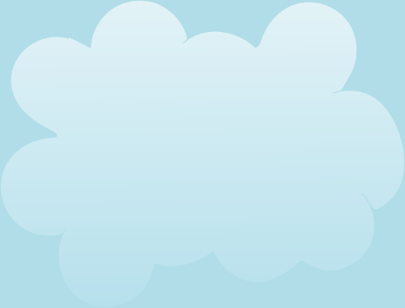 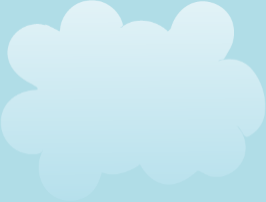 LITTLE DUCK
Part three
Part two
Part one
your tittle here
your tittle here
your tittle here
your tittle here
1
your tittle here
your tittle here
your tittle here
your tittle here
your tittle here
your tittle here
your tittle here
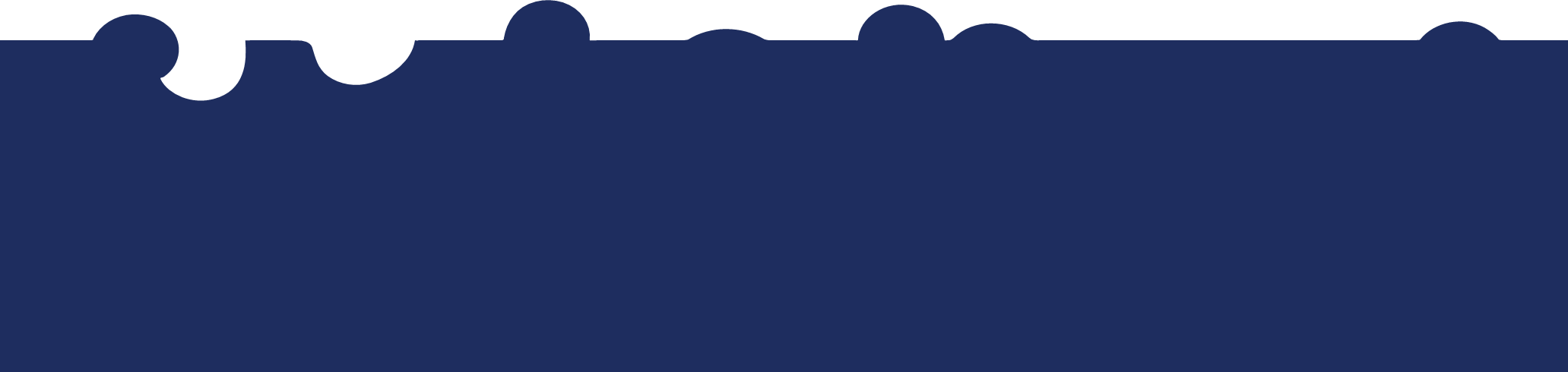 ONE
TWO
THERE
your tittle here
your tittle here
your tittle here
your tittle here
your tittle here
your tittle here
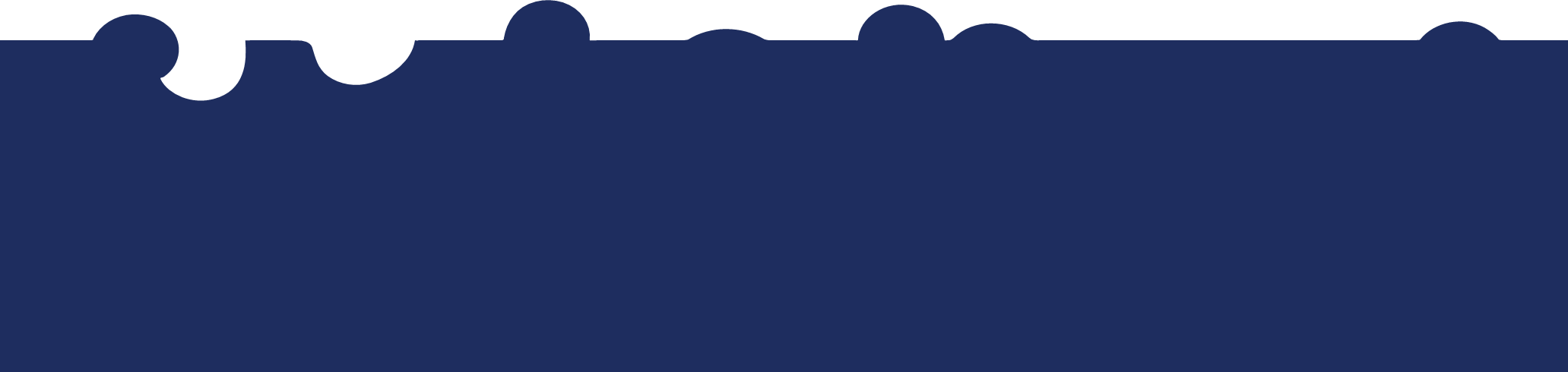 请在此输入文字
请在此输入文字
请在此输入文字
请在此输入文字
请在此输入文字
请在此输入文字
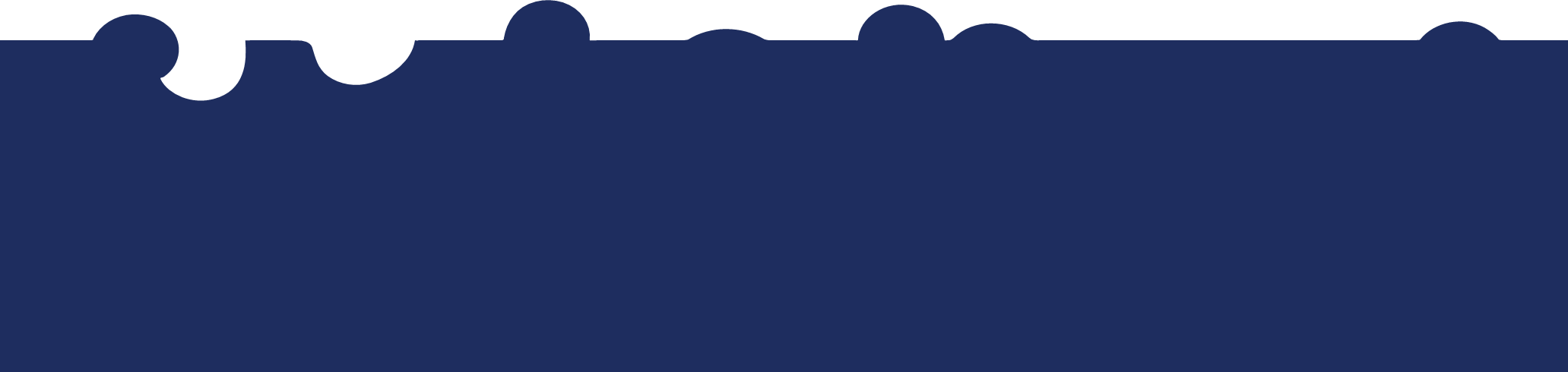 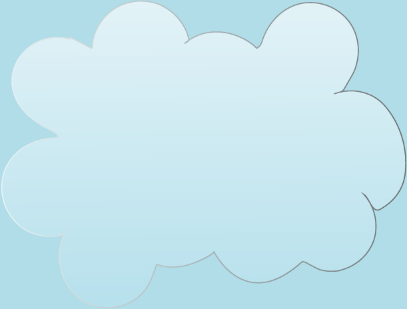 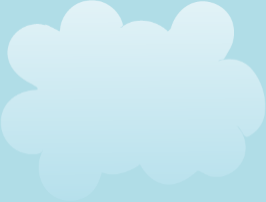 Thank you
Design by mayis